Crab Nebula
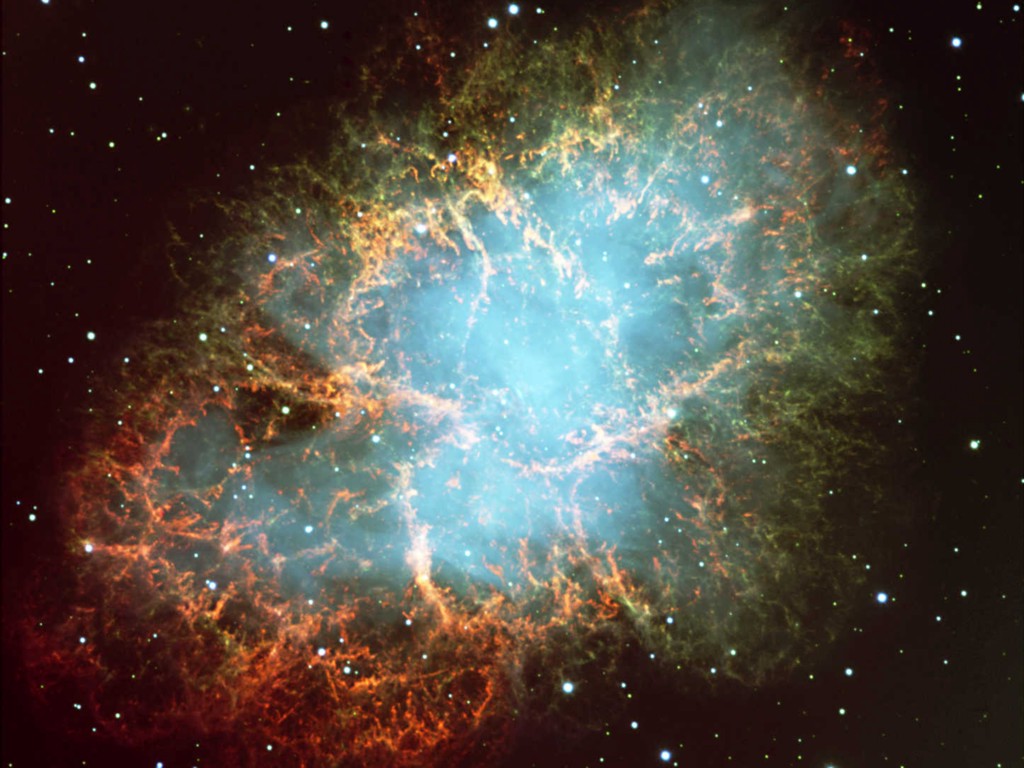 Neutrinos
in Astrophysics and Cosmology

Neutrinos and the Stars 1
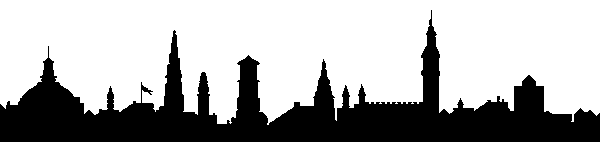 Georg G. Raffelt
Max-Planck-Institut für Physik, München, Germany
Neutrinos and the Stars
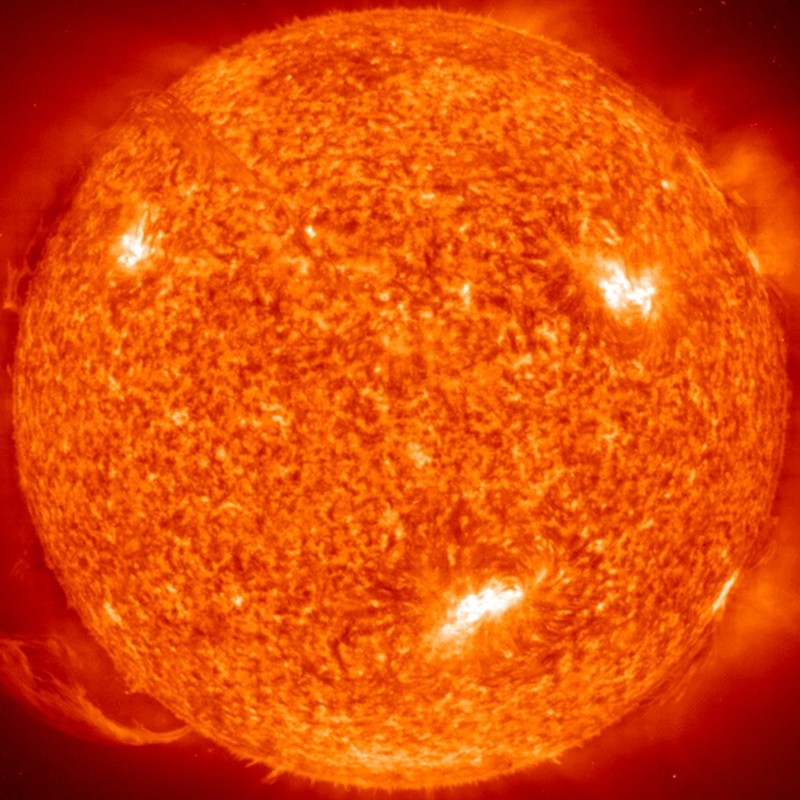 • Strongest local neutrino flux

• Long history of detailed measurements

• Crucial for flavor oscillation physics

• Resolve solar metal abundance problem in future?

• Use Sun as source for other particles (especially axions)
Sun
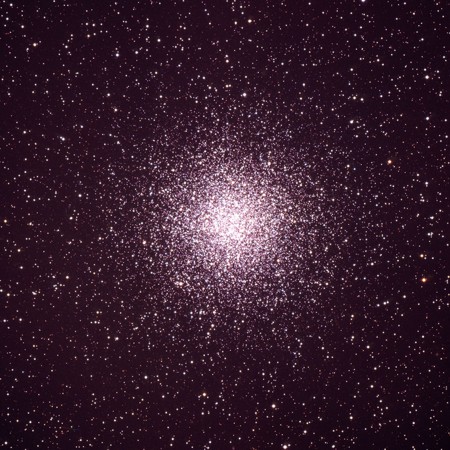 • Neutrino energy loss crucial in stellar evolution theory

• Backreaction on stars provides limits, 
   e.g. neutrino magnetic dipole moments
Globular Cluster
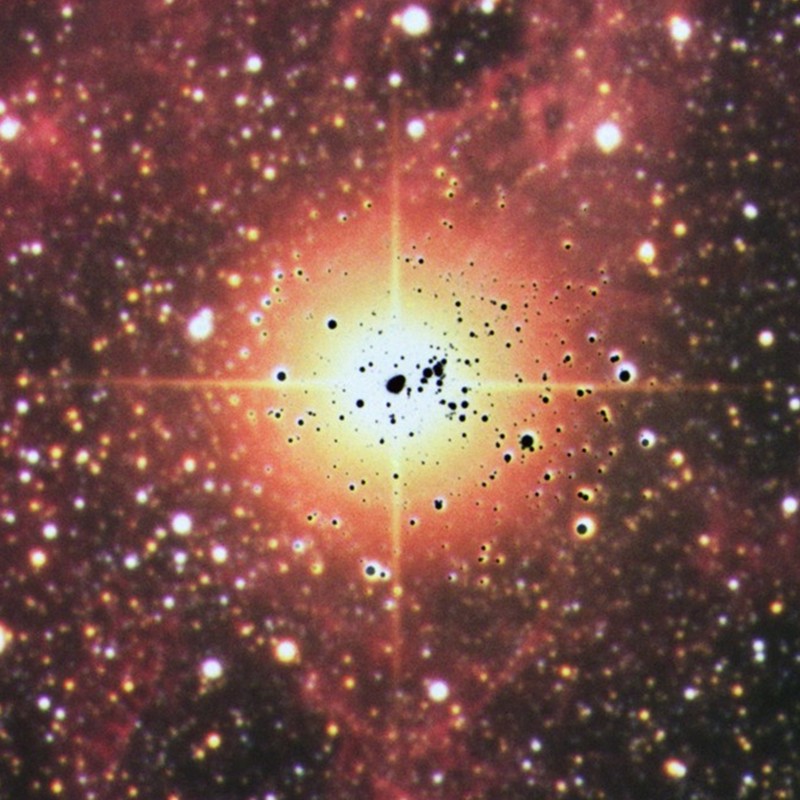 • Collapsing stars most powerful neutrino sources

• Once observed from SN 1987A

• Provides well-established particle-physics constraints

• Next galactic supernova: learn about astrophyiscs of core collapse

• Diffuse Supernova Neutrino Background (DSNB) is detectable
Supernova 1987A
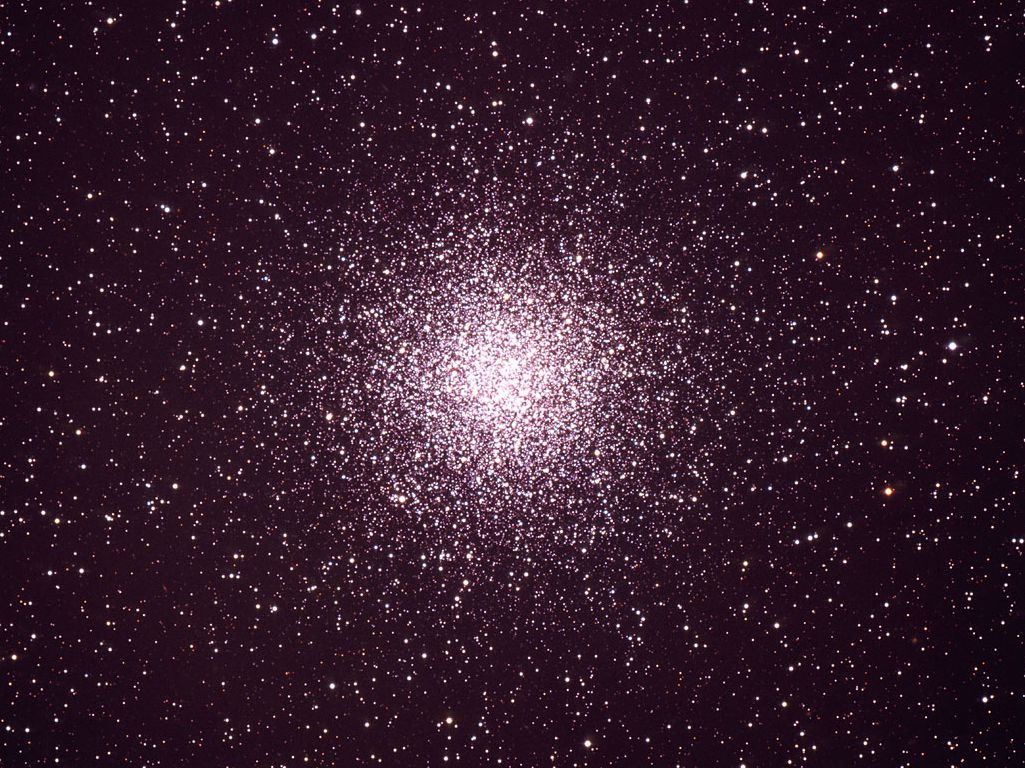 Basics of Stellar Evolution
Equations of Stellar Structure
Assume spherical symmetry and static structure (neglect kinetic energy)
Excludes: Rotation, convection, magnetic fields, supernova-dynamics, …
Convection in Main-Sequence Stars
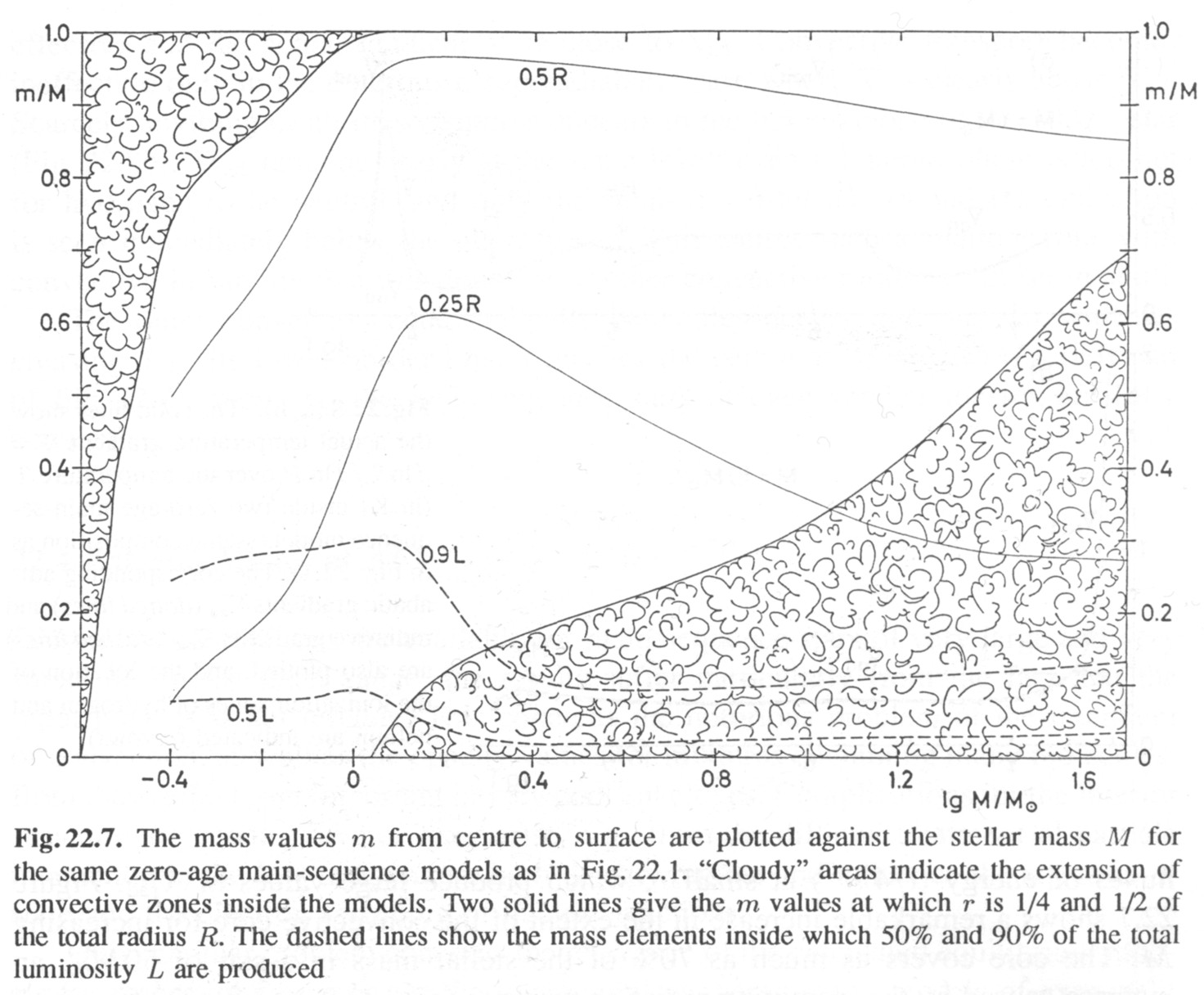 Sun
Kippenhahn & Weigert, Stellar Structure and Evolution
Virial Theorem and Hydrostatic Equilibrium
Hydrostatic equilibrium
Integrate both sides
Average energy of single
“atoms” of the gas
Virial Theorem:
Most important tool to study
self-gravitating systems
Dark Matter in Galaxy Clusters
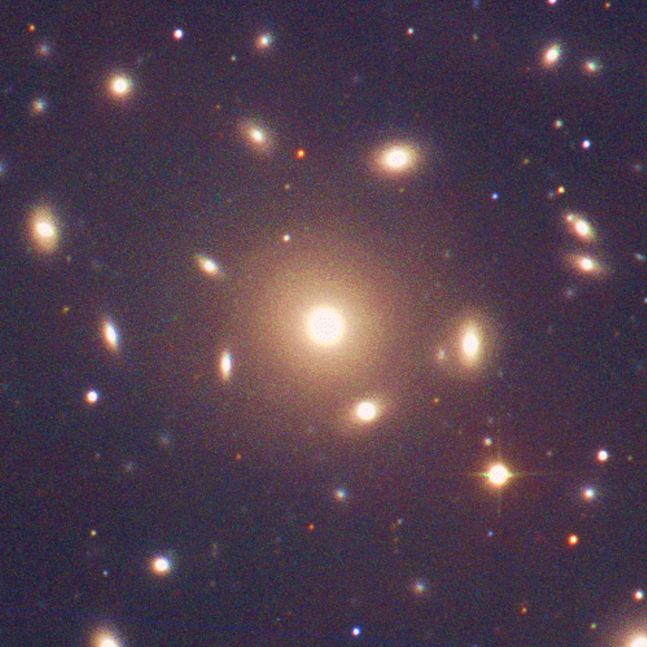 Velocity dispersion
from Doppler shifts
and geometric size
Total Mass
Coma Cluster
Dark Matter in Galaxy Clusters
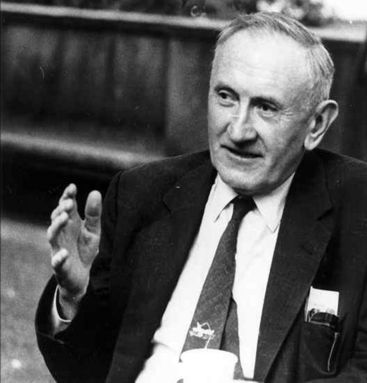 Fritz Zwicky:
Die Rotverschiebung von 
Extragalaktischen Nebeln
(The redshift of extragalactic nebulae)
Helv. Phys. Acta 6 (1933) 110
In order to obtain the observed average Doppler effect of 1000 km/s or
more, the average density of the Coma cluster would have to be at least
400 times larger than what is found from observations of the luminous
matter. Should this be confirmed one would find the surprising result that
dark matter is far more abundant than luminous matter.
Virial Theorem Applied to the Sun
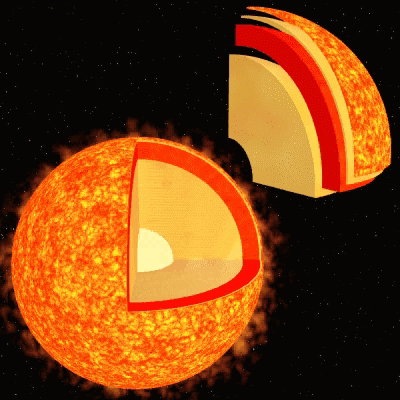 Nuclear Binding Energy
Fe
Mass Number
Hydrogen Burning
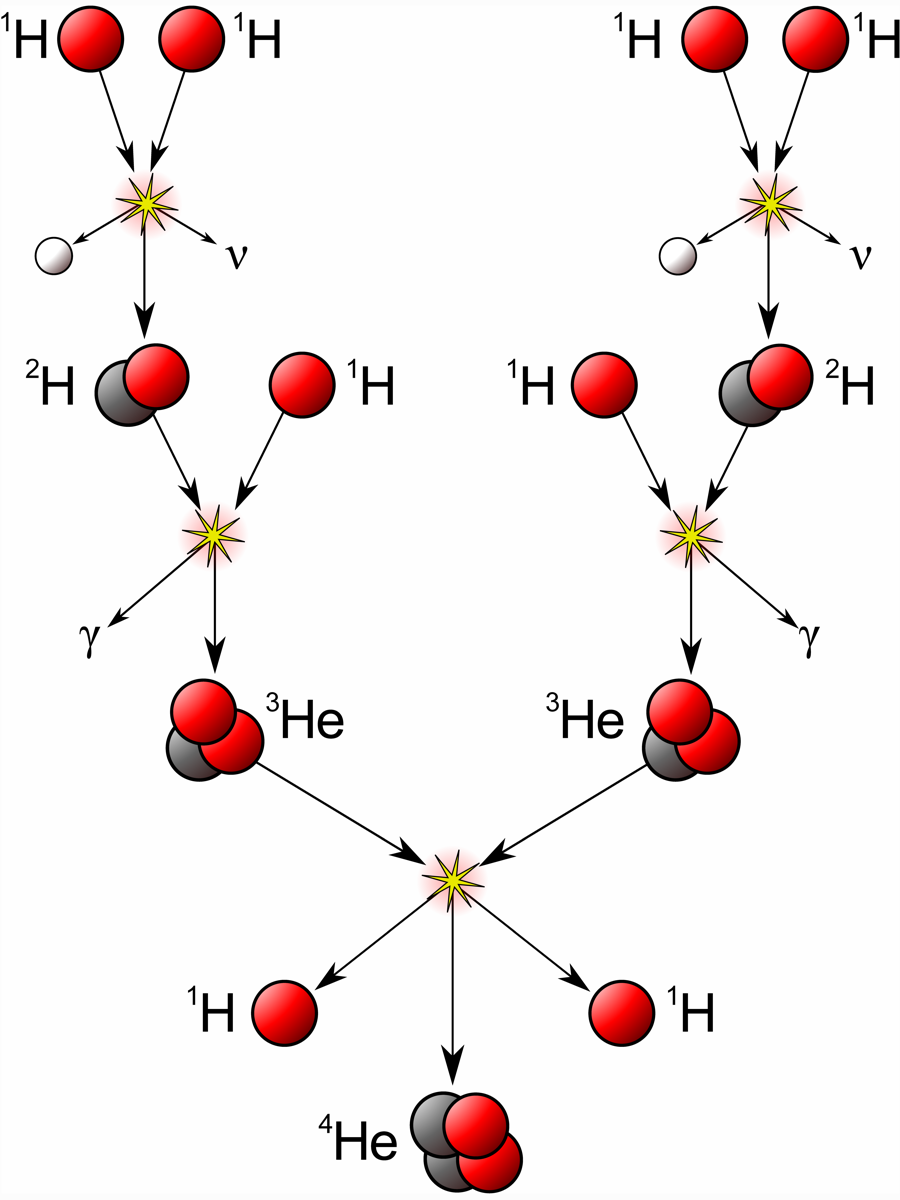 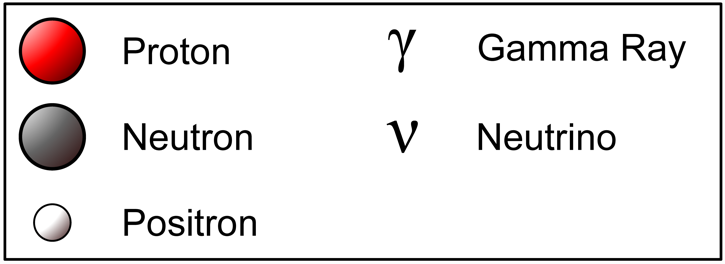 PP-I Chain
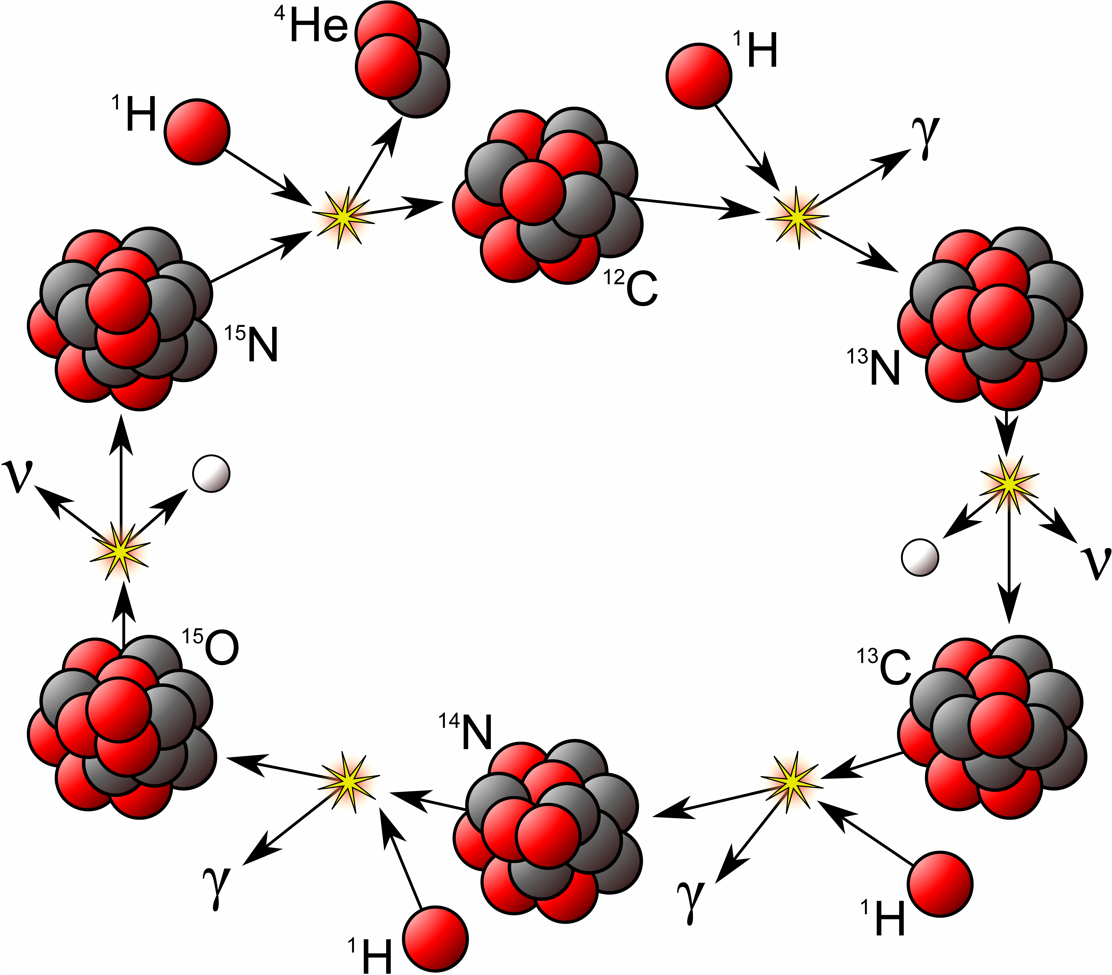 CNO Cycle
Thermonuclear Reactions and Gamow Peak
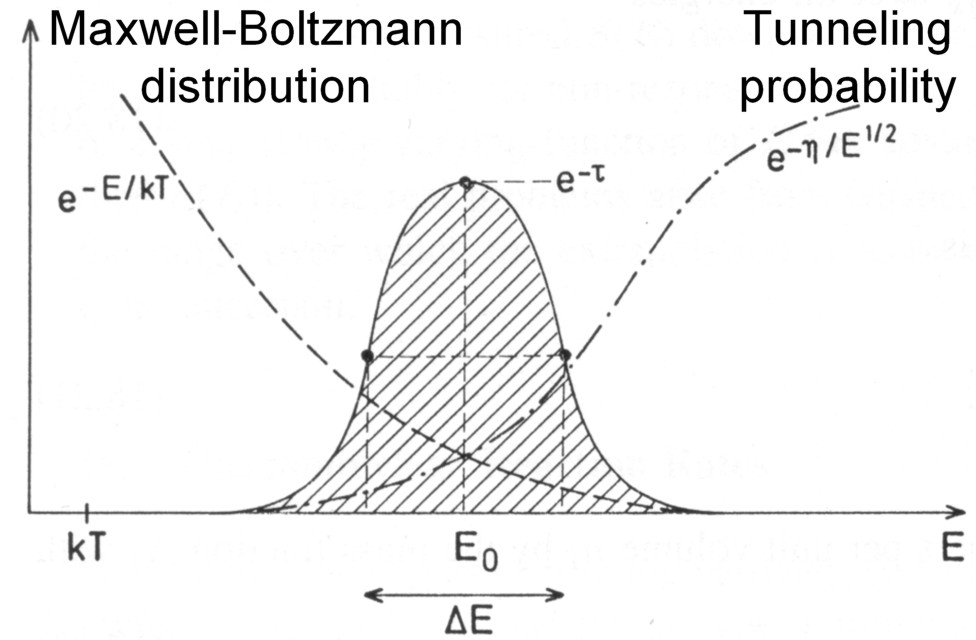 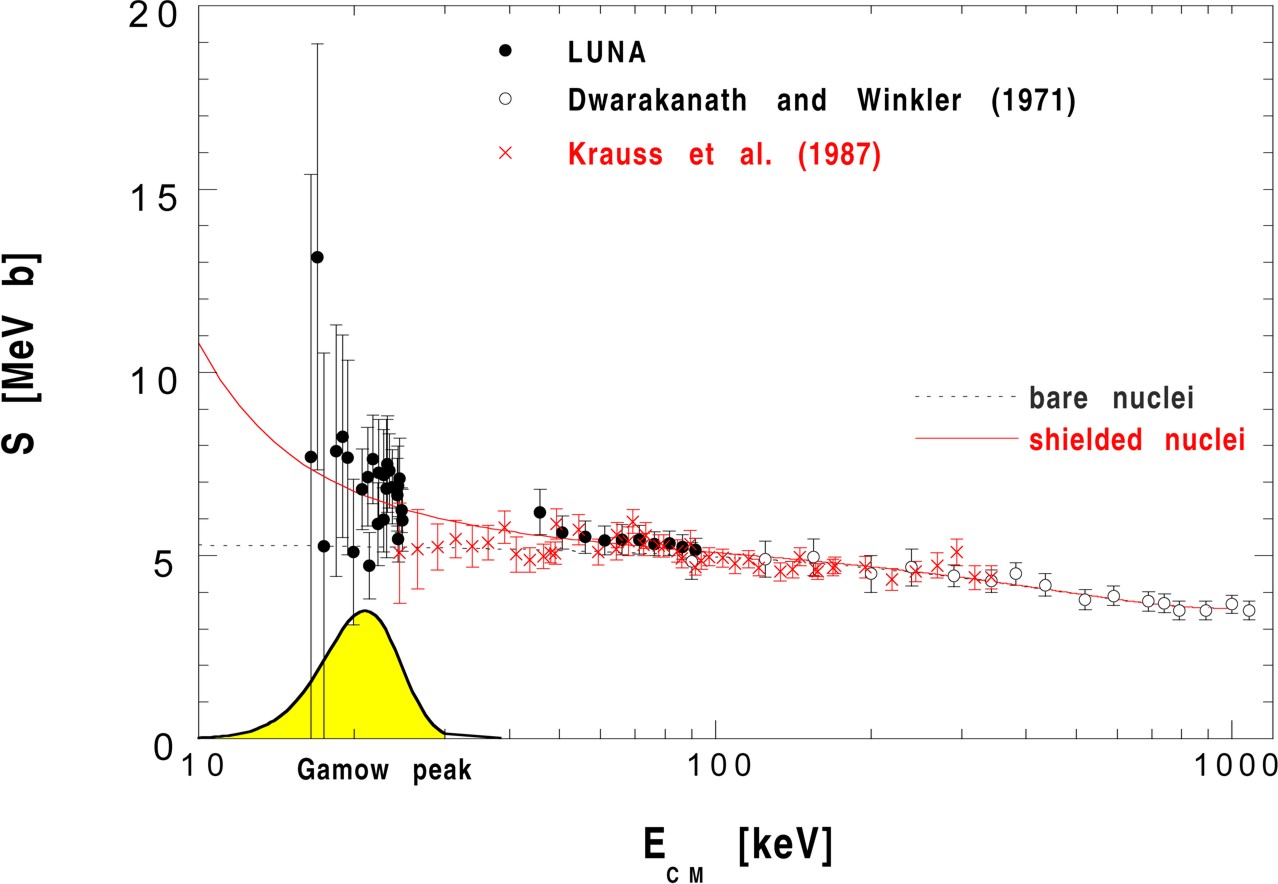 LUNA Collaboration, nucl-ex/9902004
Main Nuclear Burning Stages
Each type of burning occurs
   at a very different T but a
   broad range of densities

 Never co-exist in the same
   location
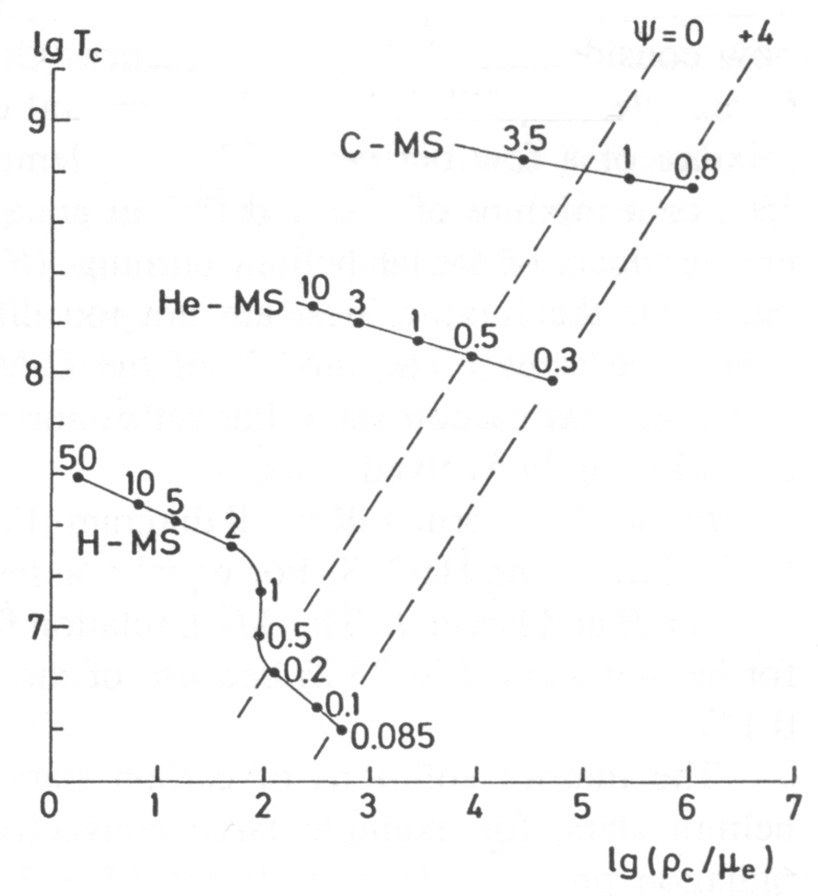 Hydrogen Exhaustion
Main-sequence star
Helium-burning star
Hydrogen Burning
Helium
Burning
Hydrogen
Burning
Burning Phases of a 15 Solar-Mass Star
Lg [104 Lsun]
Duration
[years]
Dominant
Process
Ln/Lg
Burning Phase
Tc 
[keV]
rc 
[g/cm3]
-
Hydrogen
H  He
3
5.9
2.1
1.2107
1.710-5
Helium
He  C, O
14
1.3103
6.0
1.3106
Carbon
C  Ne, Mg
53
1.7105
8.6
1.0
6.3103
Neon
Ne  O, Mg
110
1.6107
9.6
1.8103
7.0
Oxygen
O  Si
160
9.7107
9.6
2.1104
1.7
Silicon
Si  Fe, Ni
270
2.3108
9.2105
9.6
6 days
Neutrinos from Thermal Processes
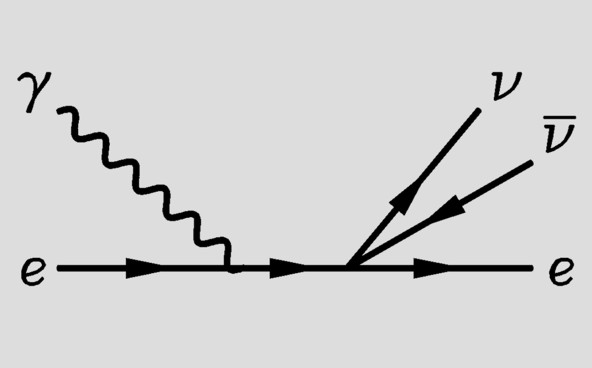 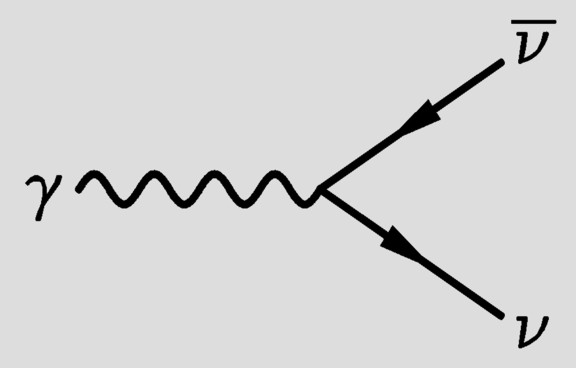 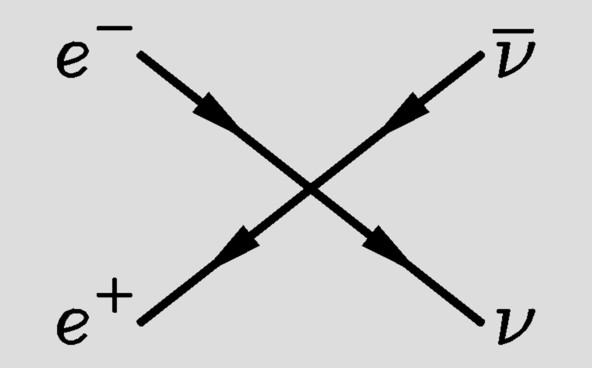 Photo (Compton)
Plasmon decay
Pair annihilation
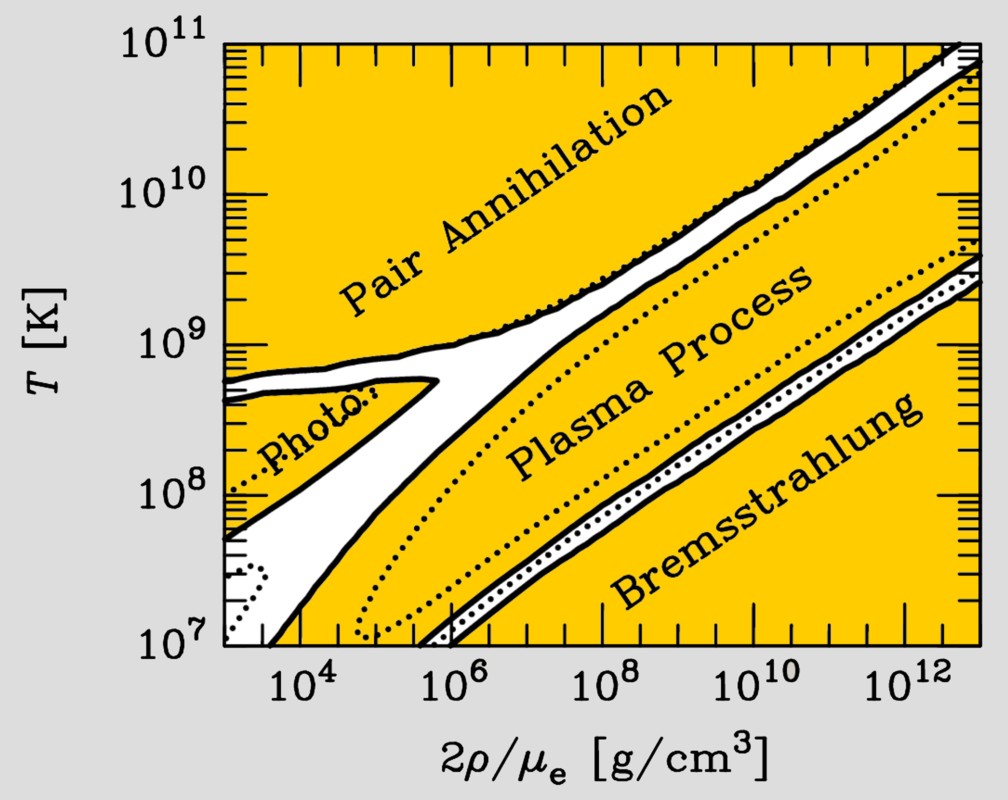 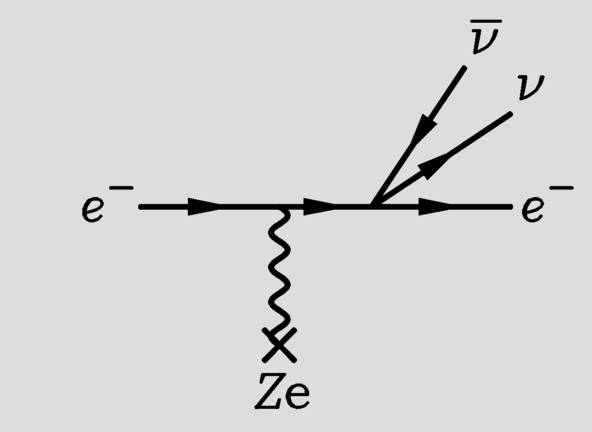 Bremsstrahlung
These processes were first
discussed in 1961-63
after V-A theory
Effective Neutrino Neutral-Current Couplings
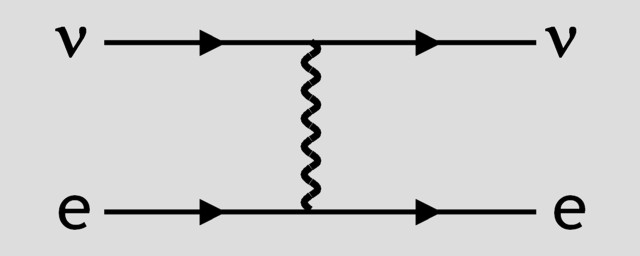 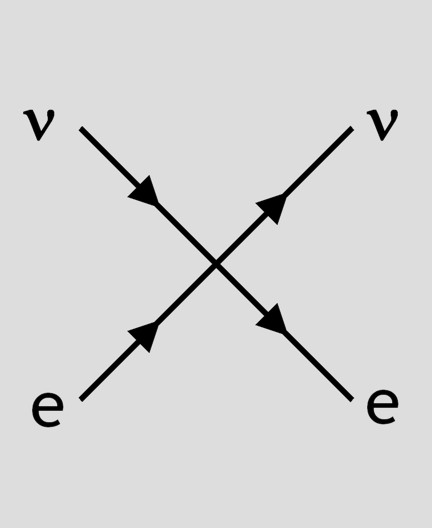 Neutral
current
Effective
four
fermion
coupling
Neutrino
CV
Fermion
CA
Electron
E ≪ MW,Z
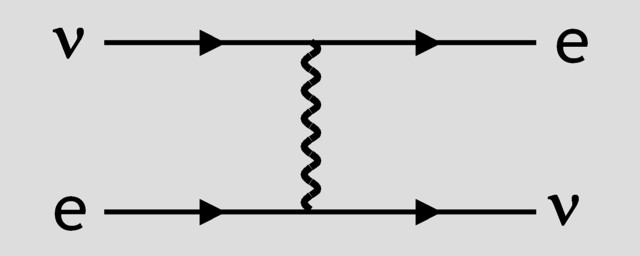 Charged
current
Proton
Neutron
Existence of Direct Neutrino-Electron Coupling
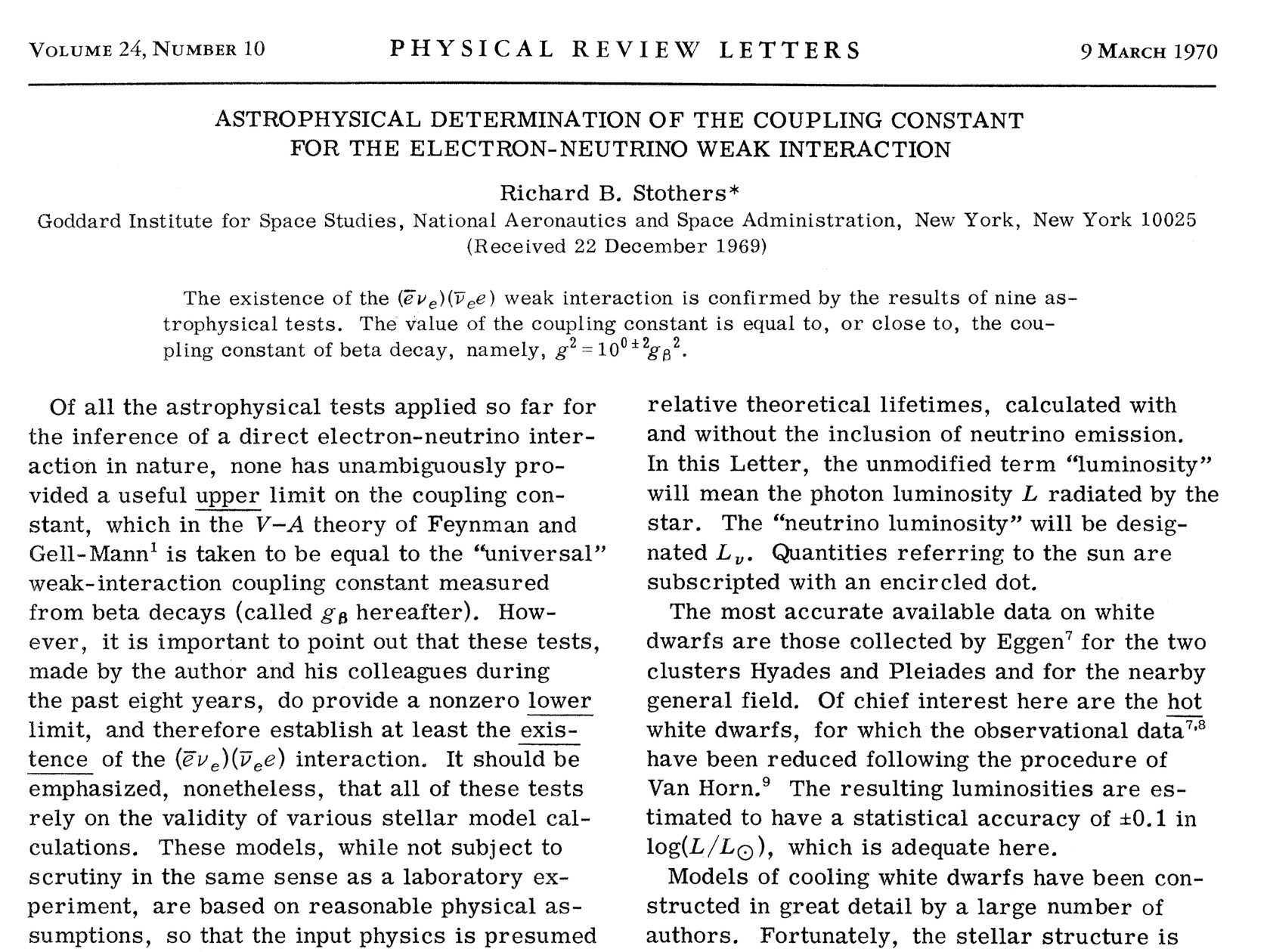 Neutrinos from Thermal Processes
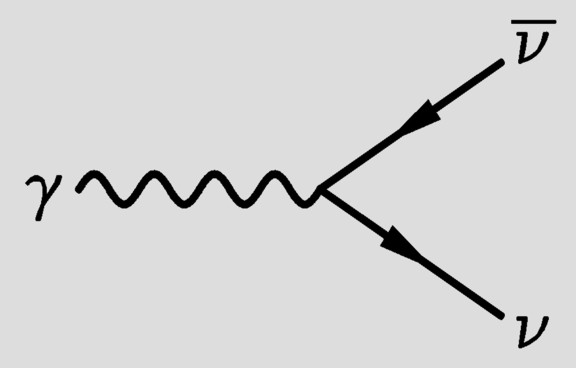 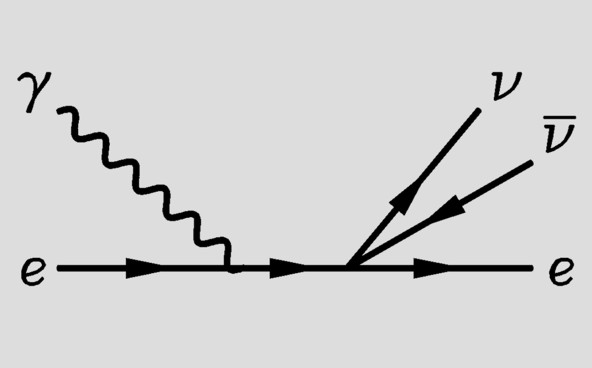 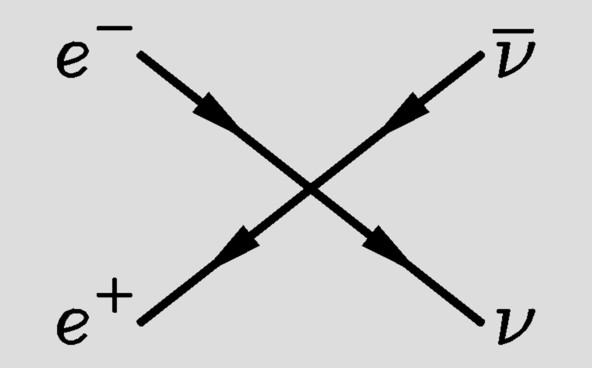 Photo (Compton)
Plasmon decay
Pair annihilation
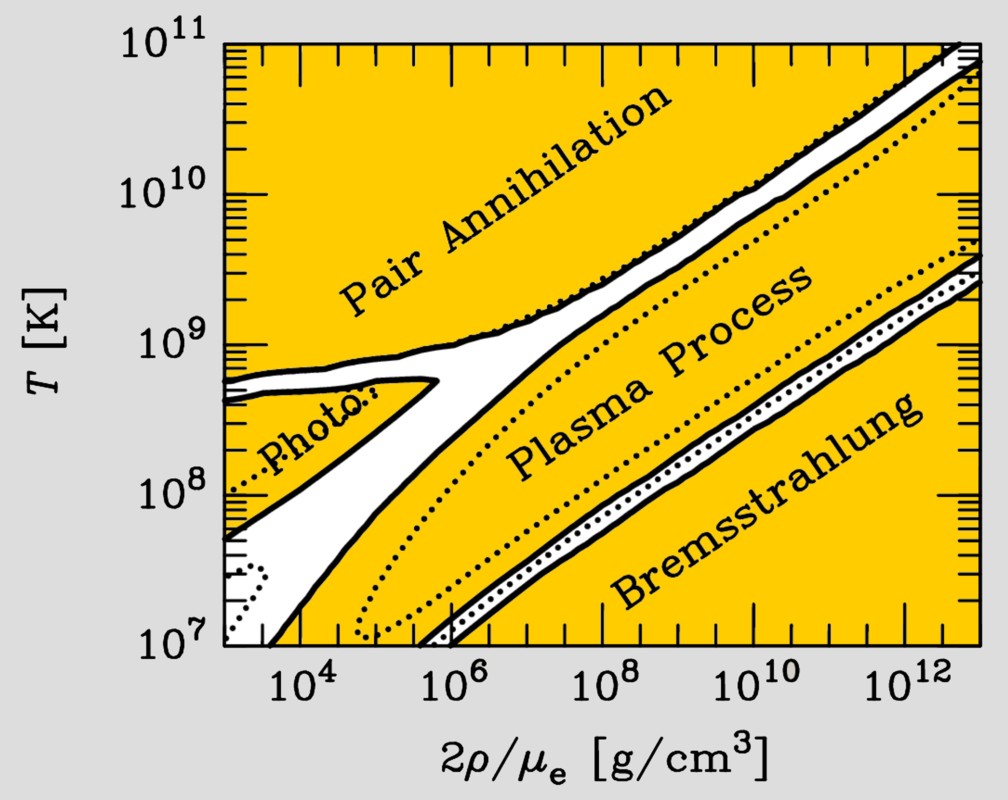 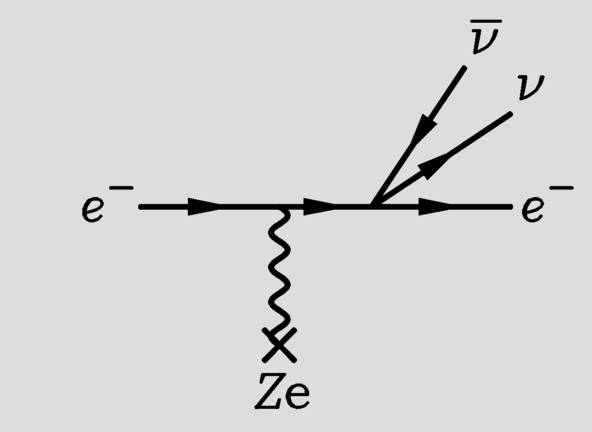 Bremsstrahlung
These processes were first
discussed in 1961-63
after V-A theory
Plasmon Decay in Neutrinos
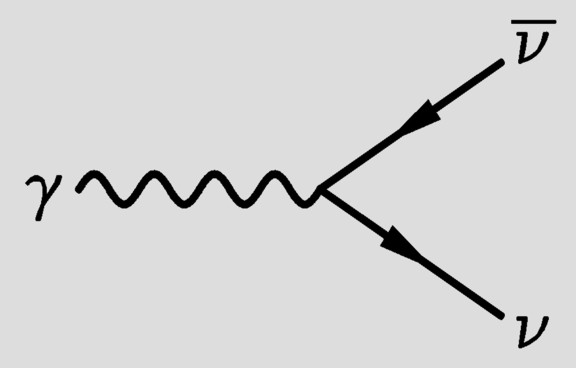 Propagation in vacuum:
 Photon massless
 Can not decay into other
   particles, even if they
   themselves are massless
Interaction in vacuum:
 Massless neutrinos do
   not couple to photons
 May have dipole moments
   or even “millicharges”
Plasmon decay
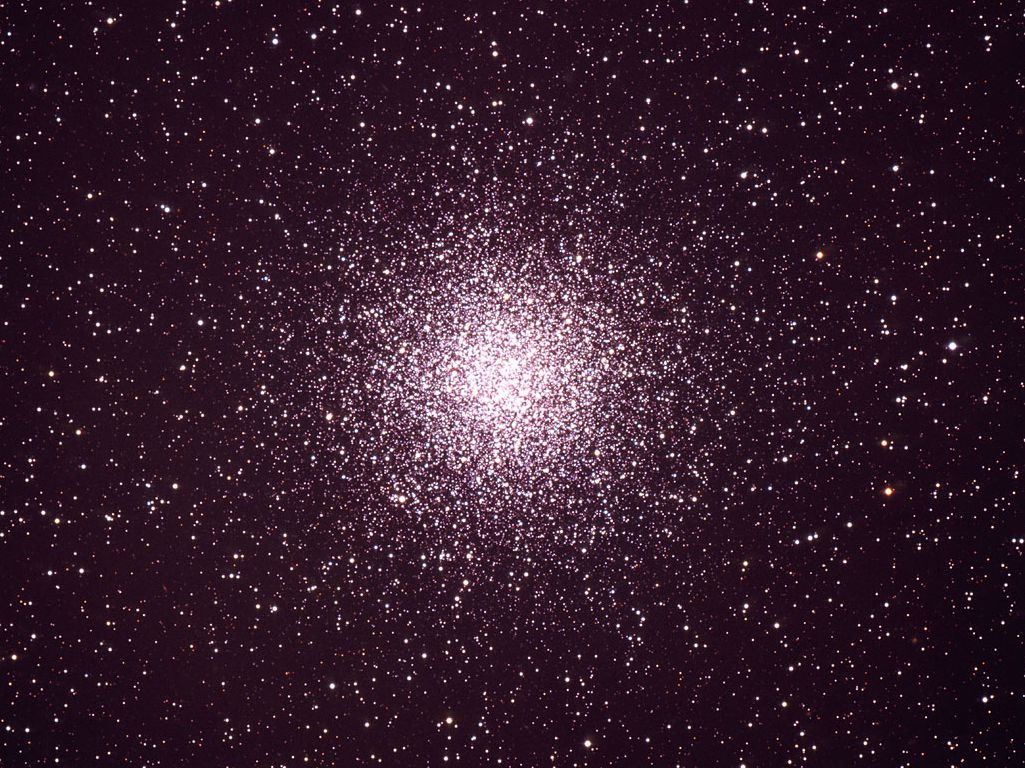 Particle Dispersionin Media
Plasmon Decay vs. Cherenkov Effect
Photon dispersion in
 a medium can be
“Time-like”

w2 - k2 > 0
“Space-like”

w2 - k2 < 0
Refractive index n
 (k = n w)
n < 1
n > 1
Example
Ionized plasma
 Normal matter for
   large photon energies
Water (n  1.3),
air, glass
for visible frequencies
Allowed process 
 that is forbidden
 in vacuum
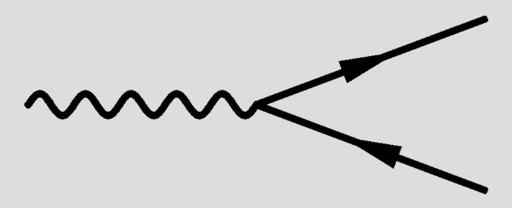 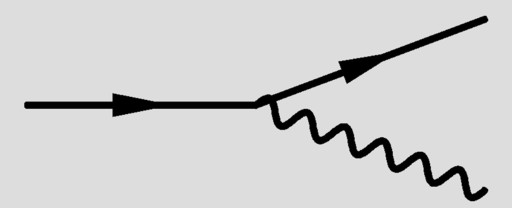 Particle Dispersion in Media
Vacuum
Medium
Refraction and Forward Scattering
Plane wave in vacuum
With scattering centers
In forward direction, adds
coherently to a plane wave
with modified wave number
Electromagnetic Polarization Tensor
Klein-Gordon-Equation
in Fourier space
Polarization tensor
(self-energy of photon)
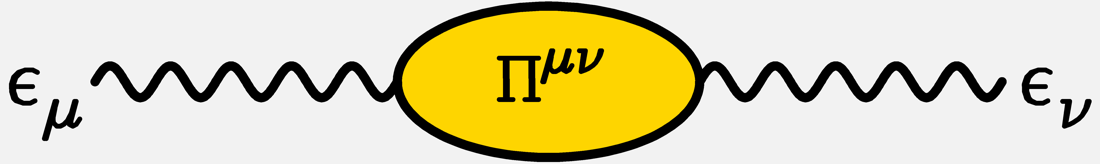 Gauge invariance and
current conservation
QED
Plasma
Neutrino-Photon-Coupling in a Plasma
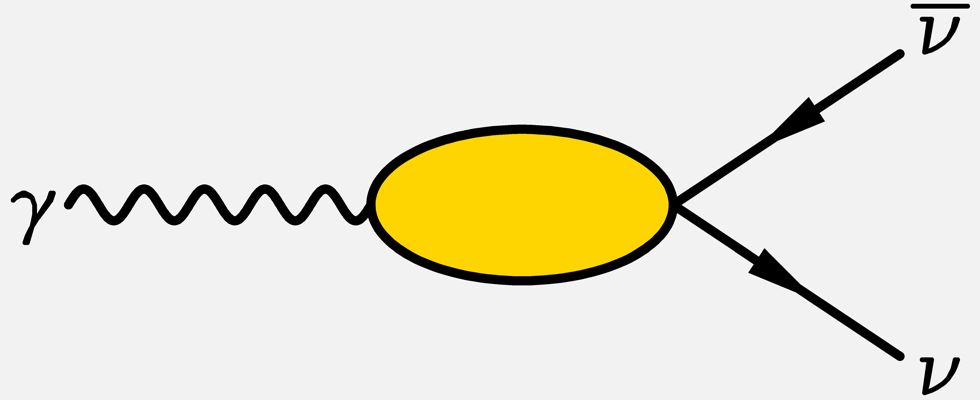 For vector current it is analogous
to photon polarization tensor
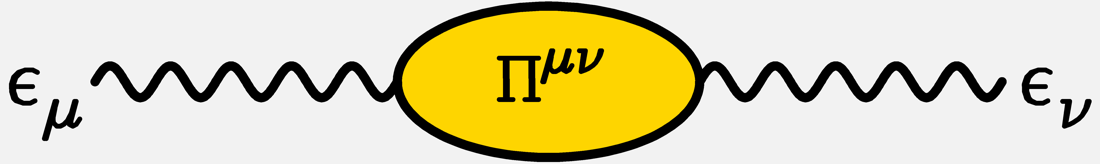 Usually
negligible
Transverse and Longitudinal “Plasmons”
Landau
damping
Dispersion relation in a
non-relativistic,
non-degenerate plasma
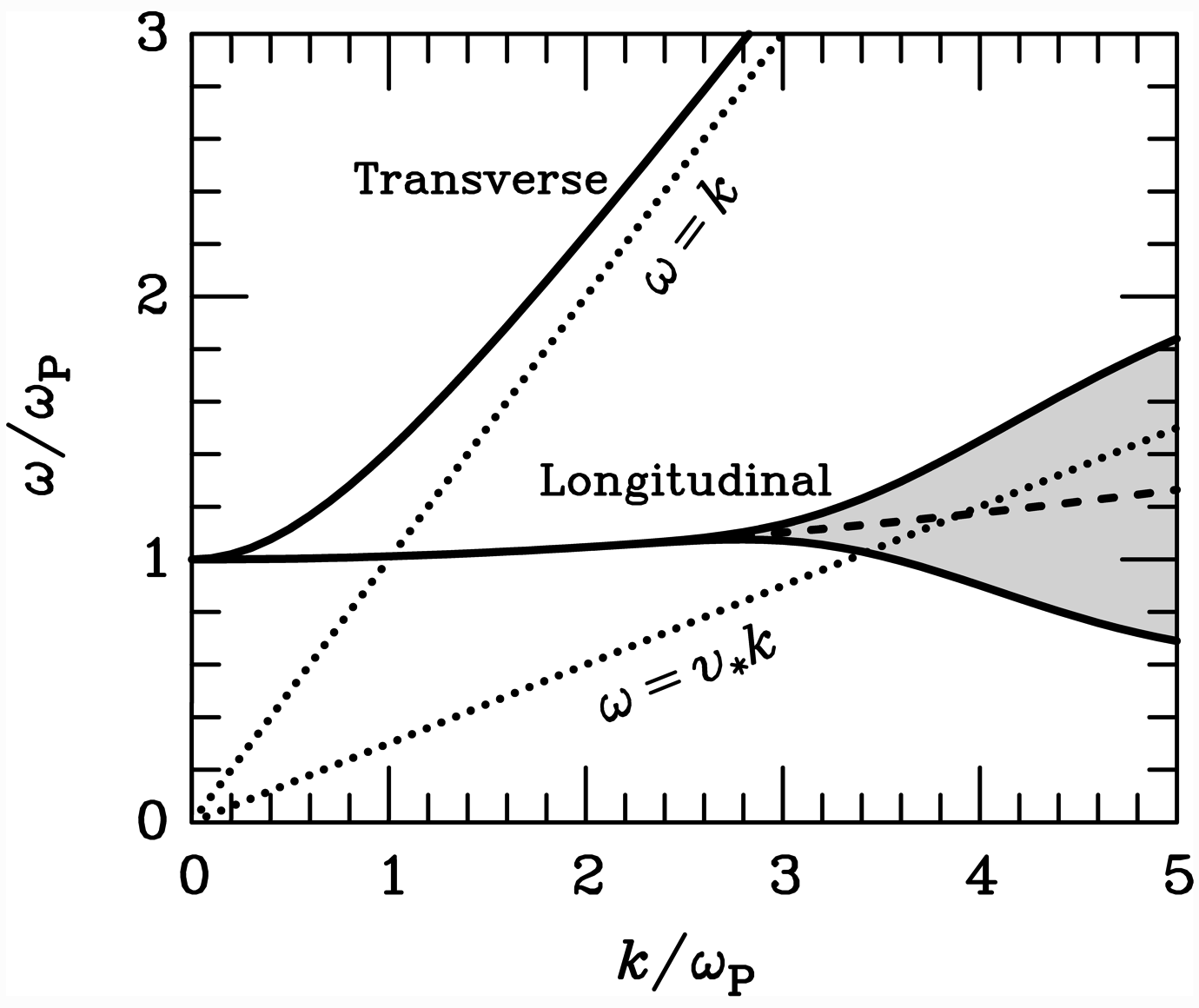 Transverse Excitation
Longitudinal Excitation
(oscillation of electrons
 against positive charges)
Electron (Positron) Dispersion Relation
Electron (positron)
Electron (positron) plasmino,
a collective spin ½ excitation
of the medium
E. Braaten, Neutrino emissivity of an ultrarelativistic plasma from positron 
and plasmino annihilation, Astrophys. J. 392 (1992) 70
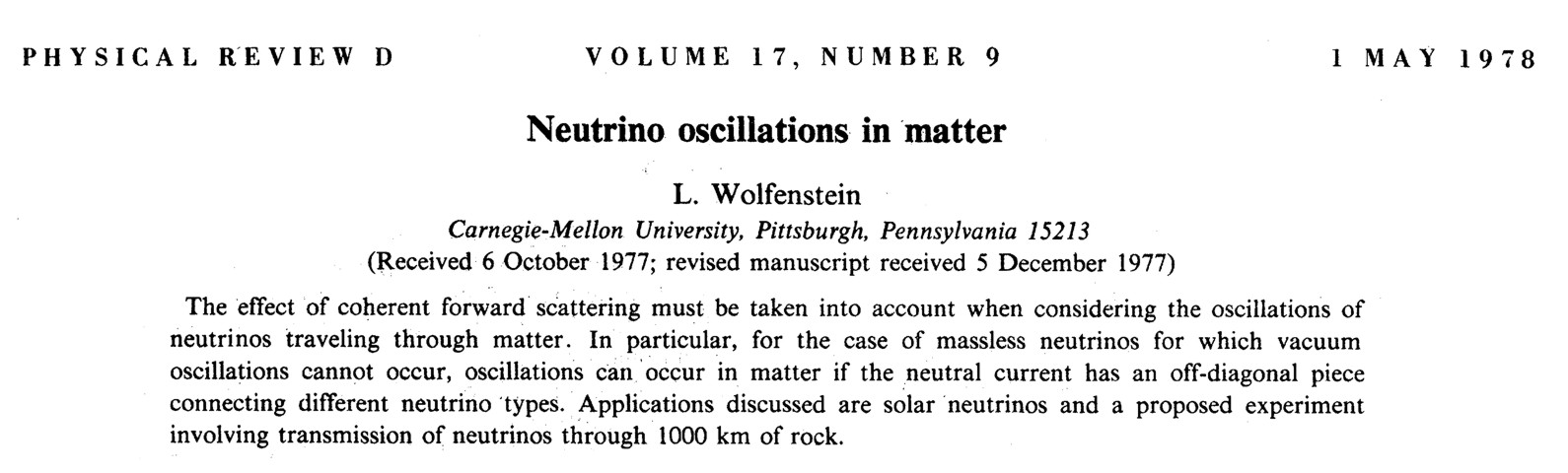 Neutrino Oscillations in Matter
3700 citations
Neutrinos in a medium suffer flavor-dependent
refraction
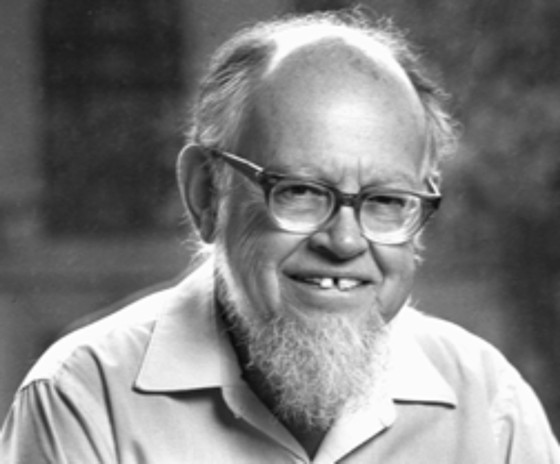 f
W
Z
n
n
n
n
f
Lincoln Wolfenstein
Typical density of Earth:  5 g/cm3
Citations of Wolfenstein’s Paper on Matter Effects
inSPIRE: 3700 citations of Wolfenstein, Phys. Rev. D17 (1978) 2369
Atmospheric
oscillations
SNO
KamLAND
Gallium
experiments
MSW effect
SN 1987A
Solar neutrinos
no longer central
Nobody believes
flavor oscillations
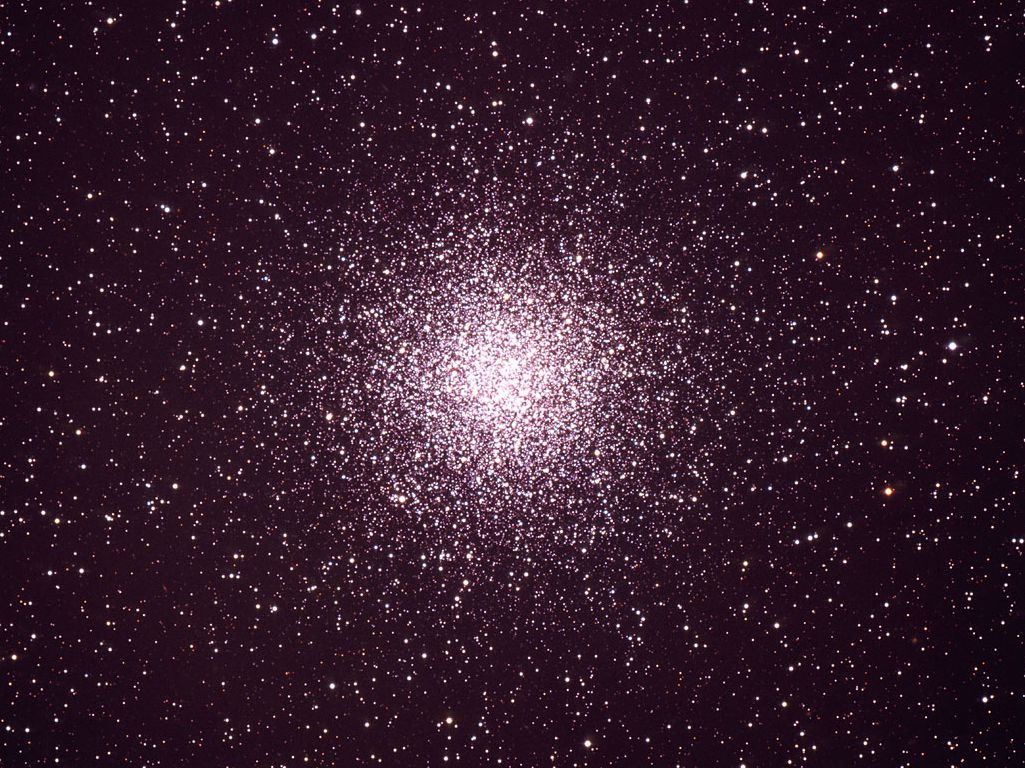 Generic Types of Stars
Self-Regulated Nuclear Burning
Main-Sequence
Star
Modified Stellar Properties by Particle Emission
Degenerate Stars (“White Dwarfs”)
Degenerate Stars (“White Dwarfs”)
Giant Stars
Main-sequence star 1M⊙
(Hydrogen burning)
Helium-burning star 1M⊙
Large surface area
 low temperature
 “red giant”
Large luminosity
 mass loss
Envelope
convective
Galactic Globular Cluster M55
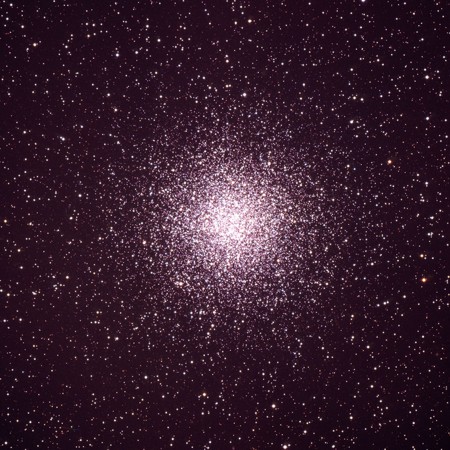 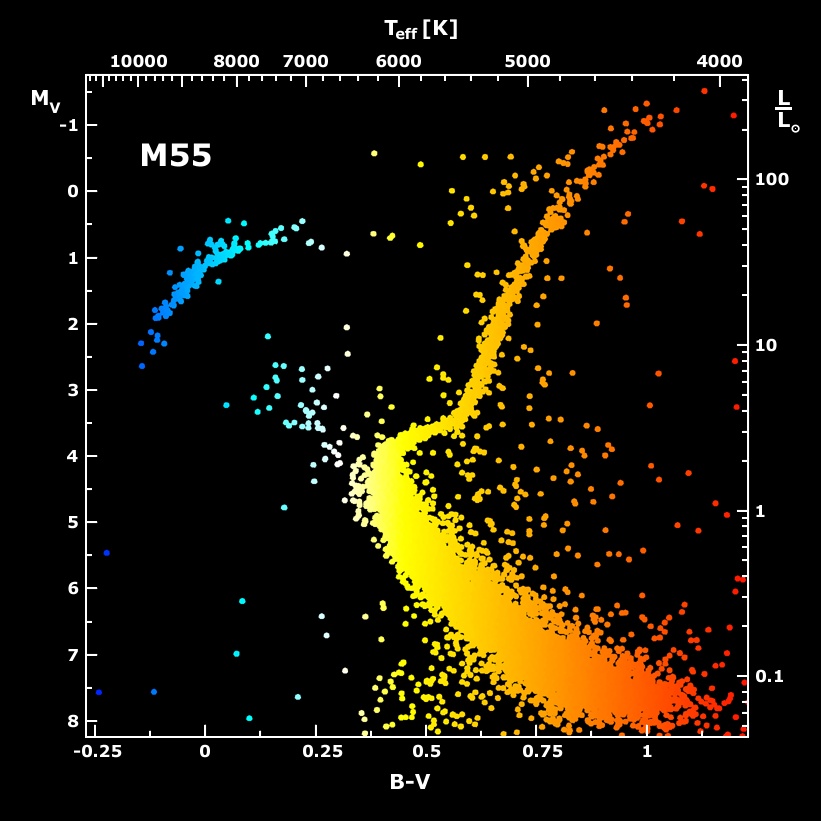 Color-Magnitude Diagram for Globular Clusters
H
Main-Sequence
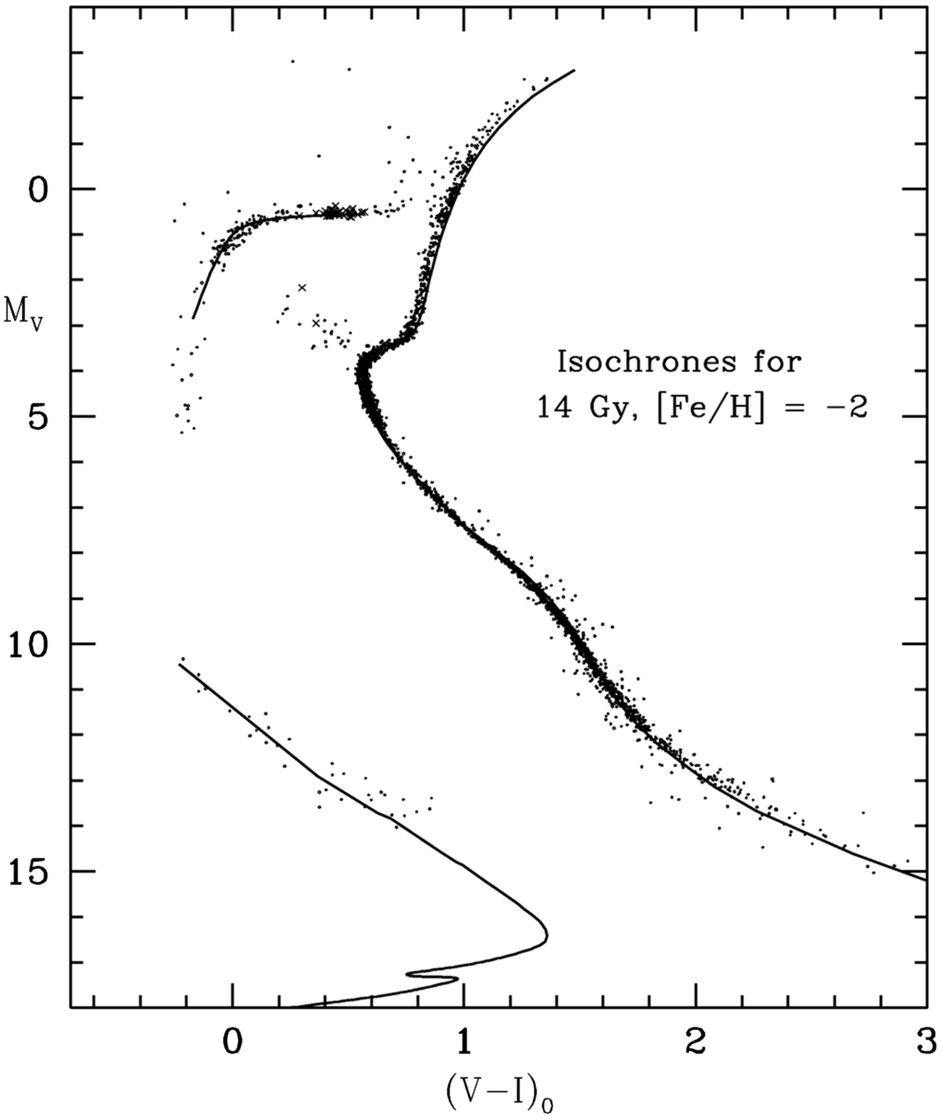 Stars with M so
   large that they
   have burnt out
   in a Hubble time
 No new star
   formation in
   globular clusters
Mass
Hot, blue
cold, red
Color-magnitude diagram synthesized from several low-metallicity globular
 clusters and compared with theoretical isochrones (W.Harris, 2000)
Color-Magnitude Diagram for Globular Clusters
H
H
He
C O
He
Asymptotic Giant
Red Giant
H
H
He
C O
White
Dwarfs
Horizontal Branch
Main-Sequence
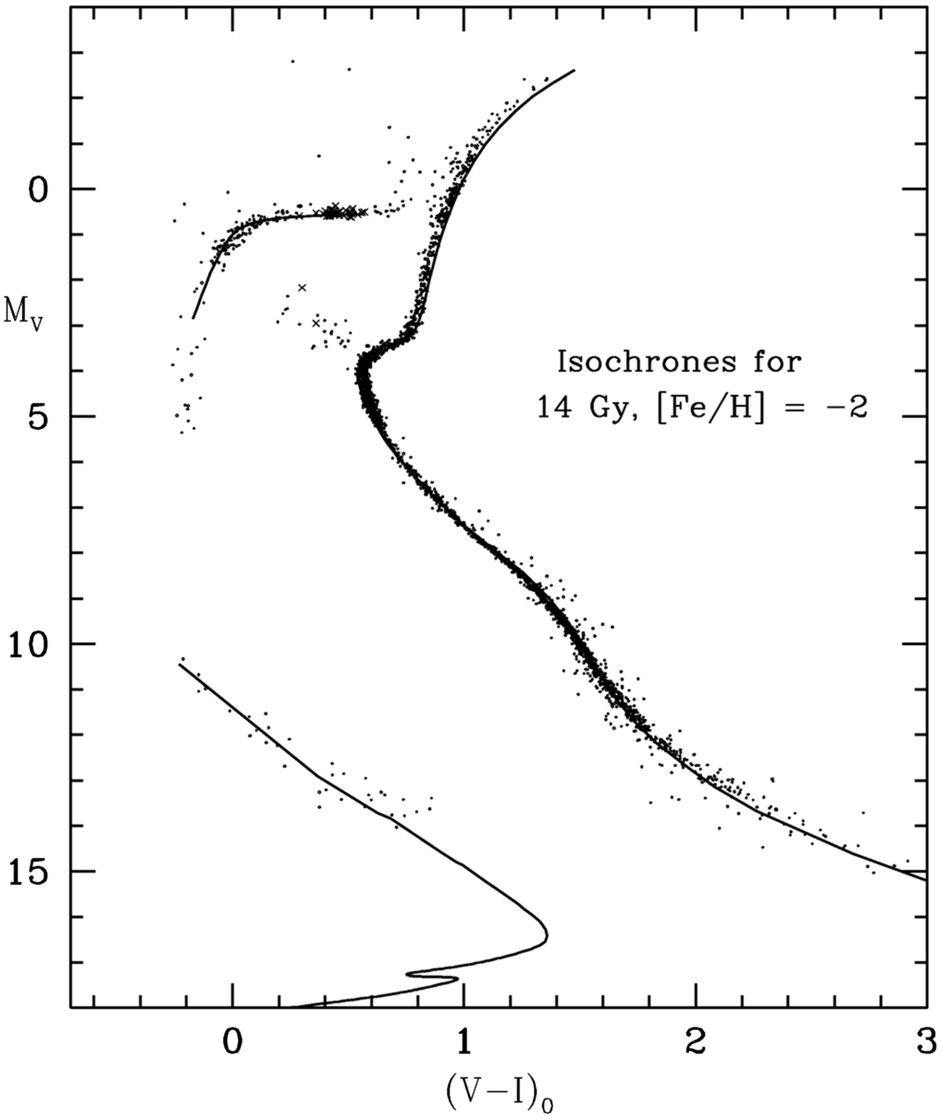 Hot, blue
cold, red
Color-magnitude diagram synthesized from several low-metallicity globular
 clusters and compared with theoretical isochrones (W.Harris, 2000)
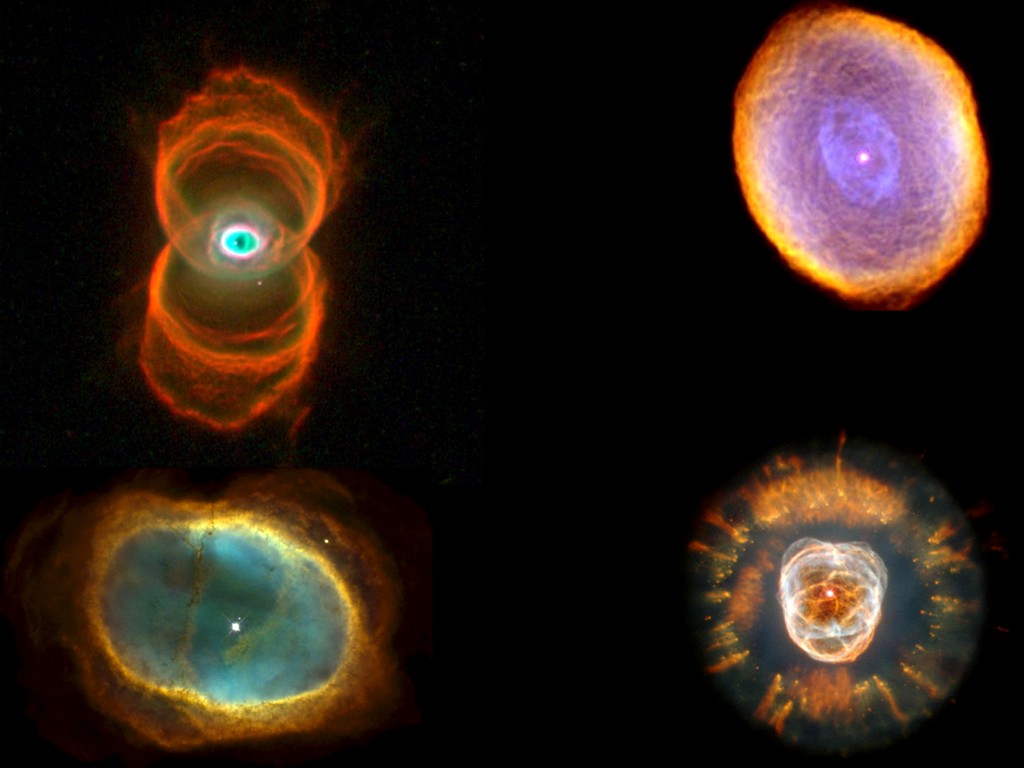 Planetary Nebulae
Hour
Glass
Nebula
Planetary
Nebula IC 418
Eskimo
Nebula
Planetary
Nebula NGC 3132
Evolution of Stars
0.8  ≲  M  ≲  2 Msun
Degenerate helium core
after hydrogen exhaustion
M  <  0.08 Msun
Never ignites hydrogen  cools
(“hydrogen white dwarf”)
Brown dwarf
0.08  <  M  ≲  0.8 Msun
Hydrogen burning not completed
in Hubble time
Low-mass
 main-squence star
Carbon-oxygen
   white dwarf

 Planetary nebula
2  ≲  M  ≲  5-8 Msun
Helium ignition non-degenerate
8 Msun  ≲  M  <  ???
All burning cycles
 Onion skin
     structure with
     degenerate iron
     core
Core
collapse
supernova
Neutron star
   (often pulsar)
 Sometimes 
   black hole?
 Supernova
   remnant (SNR),
   e.g. crab nebula